The USS Albacore Park ExpansionCatherine Rieger, Gregory Chase, Rebecca Dean, Jeffrey Edwards, Patrick PotterCivil and Environmental Engineering, University of New Hampshire, Durham, NH 03824
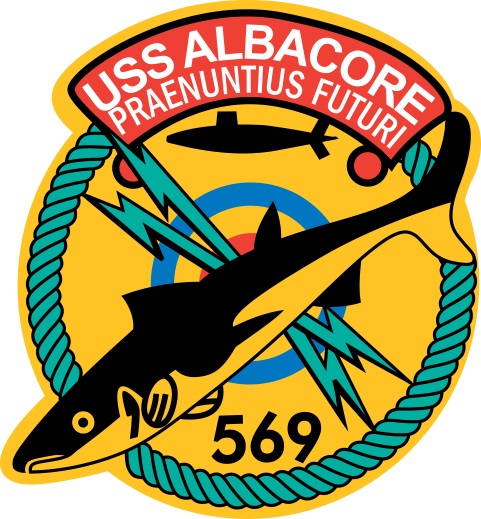 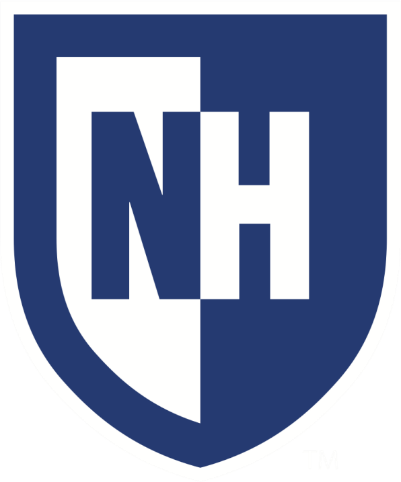 Existing Conditions
Scope of Work
Introduction
Existing Floor Plan
Visitor Center Building
USS Albacore Park:
Museum founded in 1985, consists of memorial garden, visitor center, and propellor field
Albacore submarine on display for its famous use of testing technology during WWII
Managed by Portsmouth Submarine Memorial Association
Location:
Off Route 1 By-pass in Portsmouth, NH
8.55 acre lot
Purpose:
Outgrowing current footprint
Expand existing building in order to increase visitation and public knowledge
Expand the current footprint by double the space
Primary Goals:
More exhibit space
Addition of a learning center
Secondary Goals:
Increase gift shop space
ADA accessible
Direct foot traffic from submarine into gift shop post-tour

Additional Tasks Included:
Site visits and site measurements
Prepare as-built plans
Propose a demo, site, and floor plan of proposed design
Provide a cost estimate of proposed design
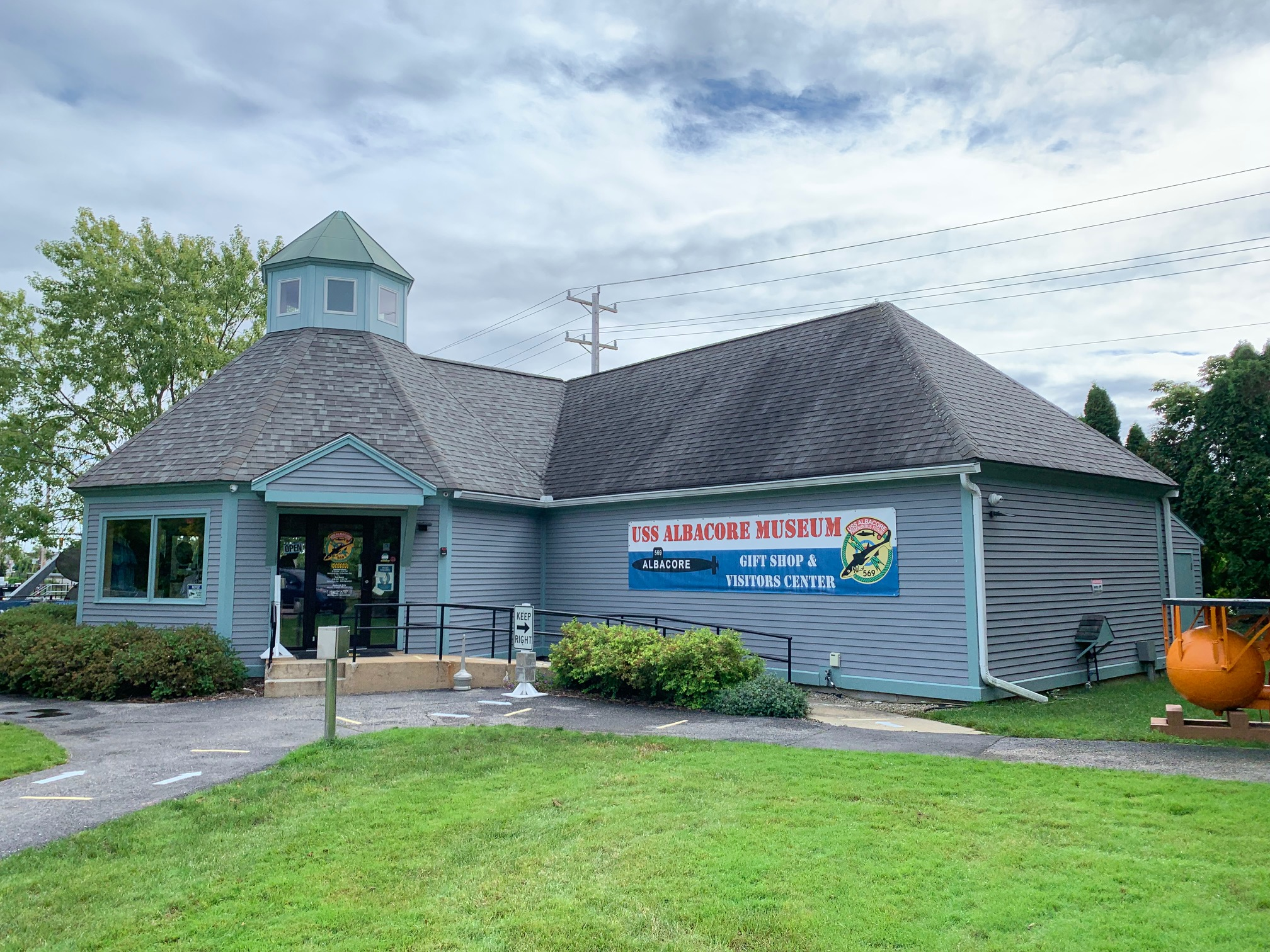 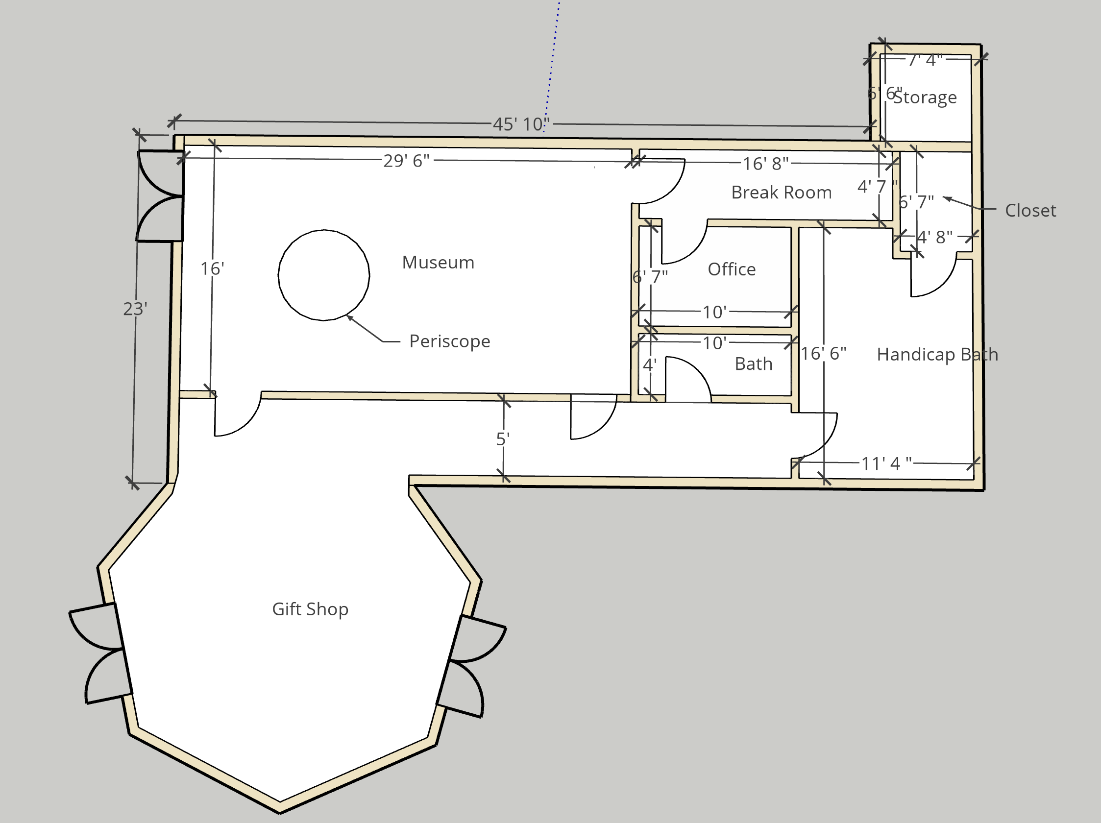 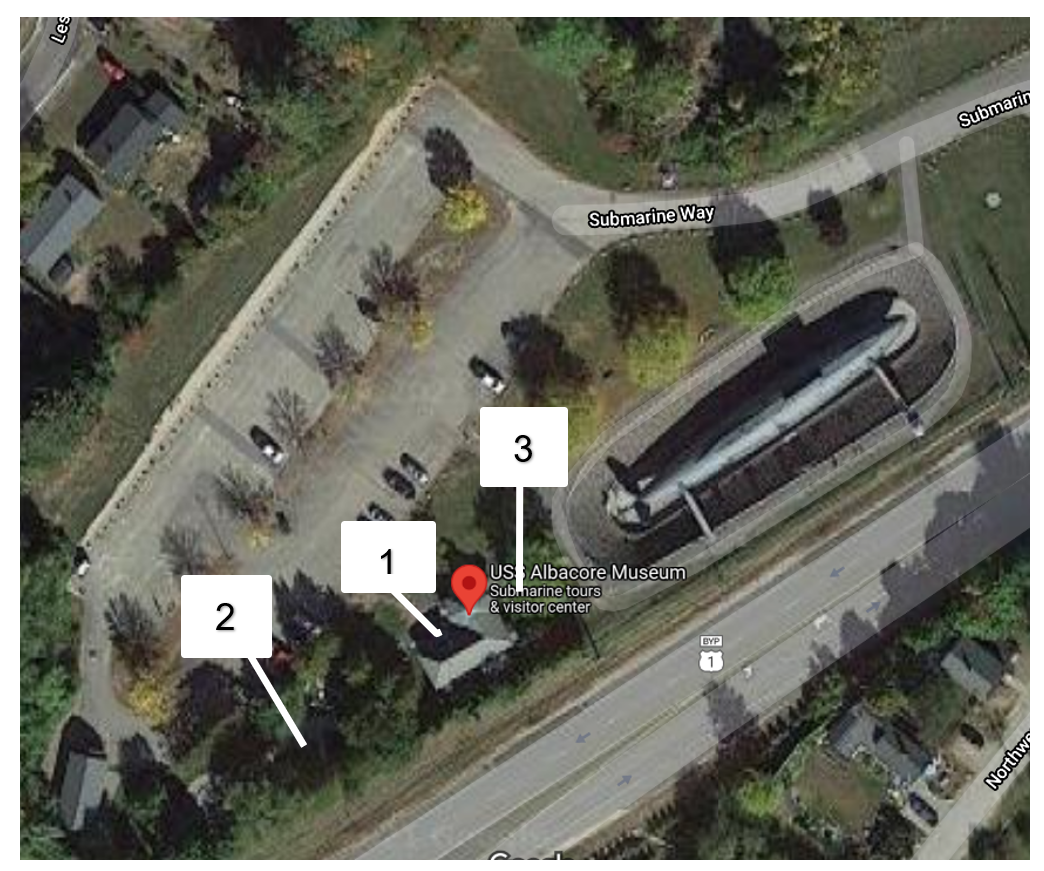 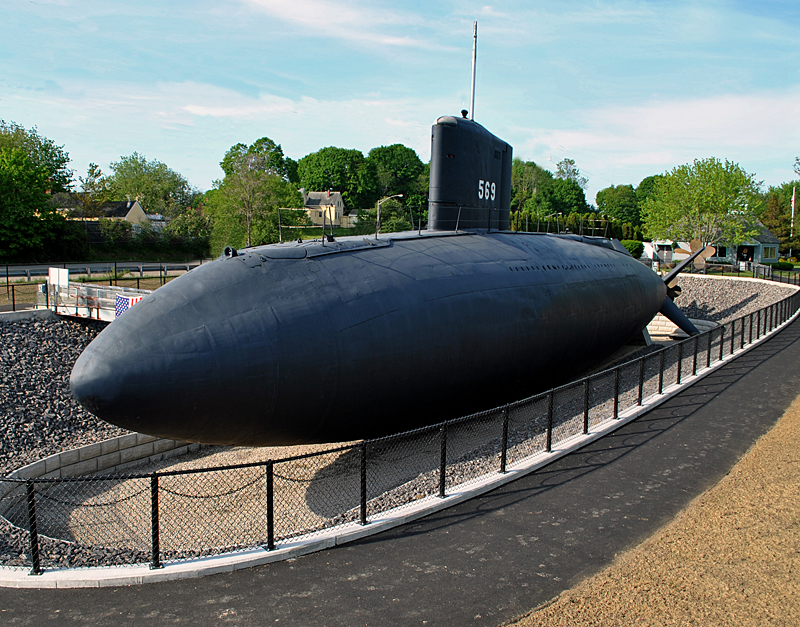 Visitor Center
        
Memorial    Garden

Propellor Field
1
2
3
Final Visitor Center Expansion
Proposed Concept Layouts
Site Constraints
Initial Approach: 
Met spatial requirements requested by client
Preserved existing structure layout
Current layout provides optimal view of the submarine
Directed traffic through giftshop to enhance customer sales

Improvements:
Optimized  traffic flow throughout building
Increased ADA Bathroom size to meet code
Eliminated unnecessary hallway
Installed Emergency Exit located in learning center
Incorporated loading Dock
3D Rendering
Preliminary Floor Plan
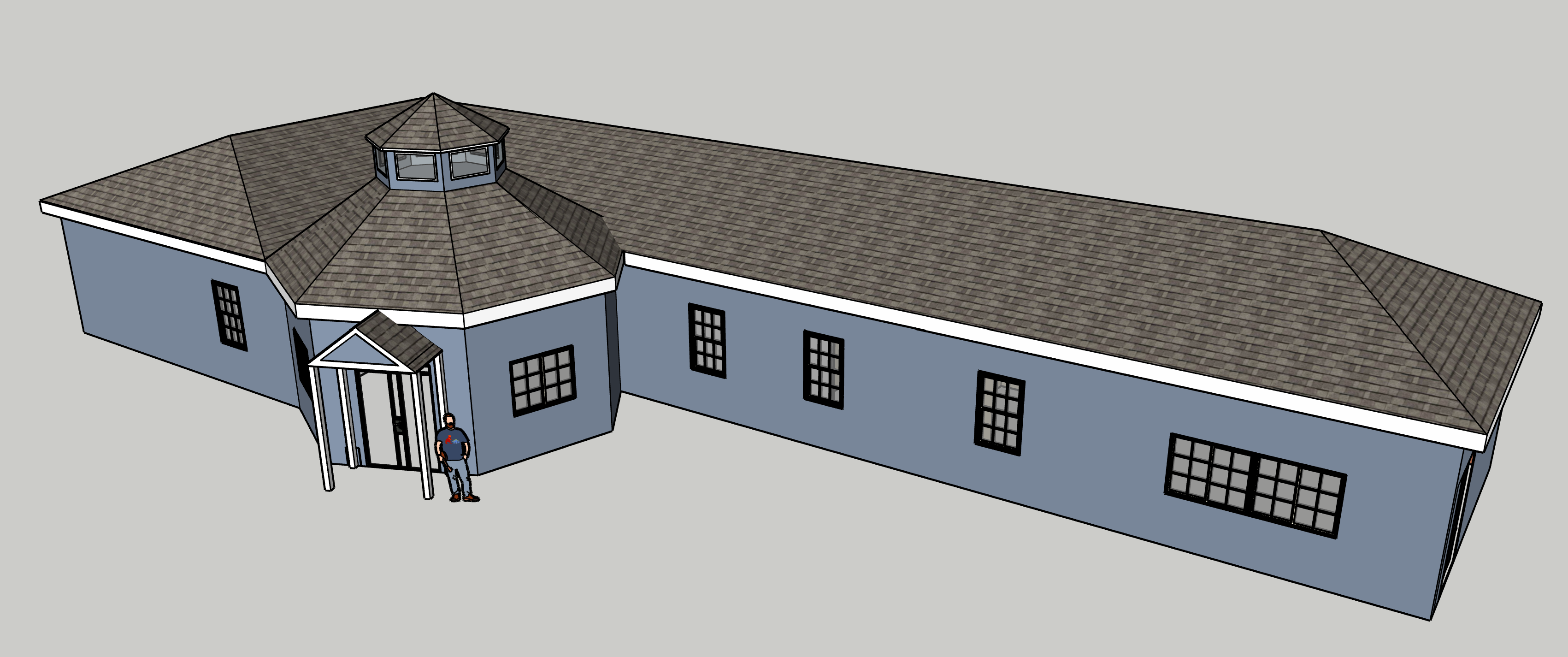 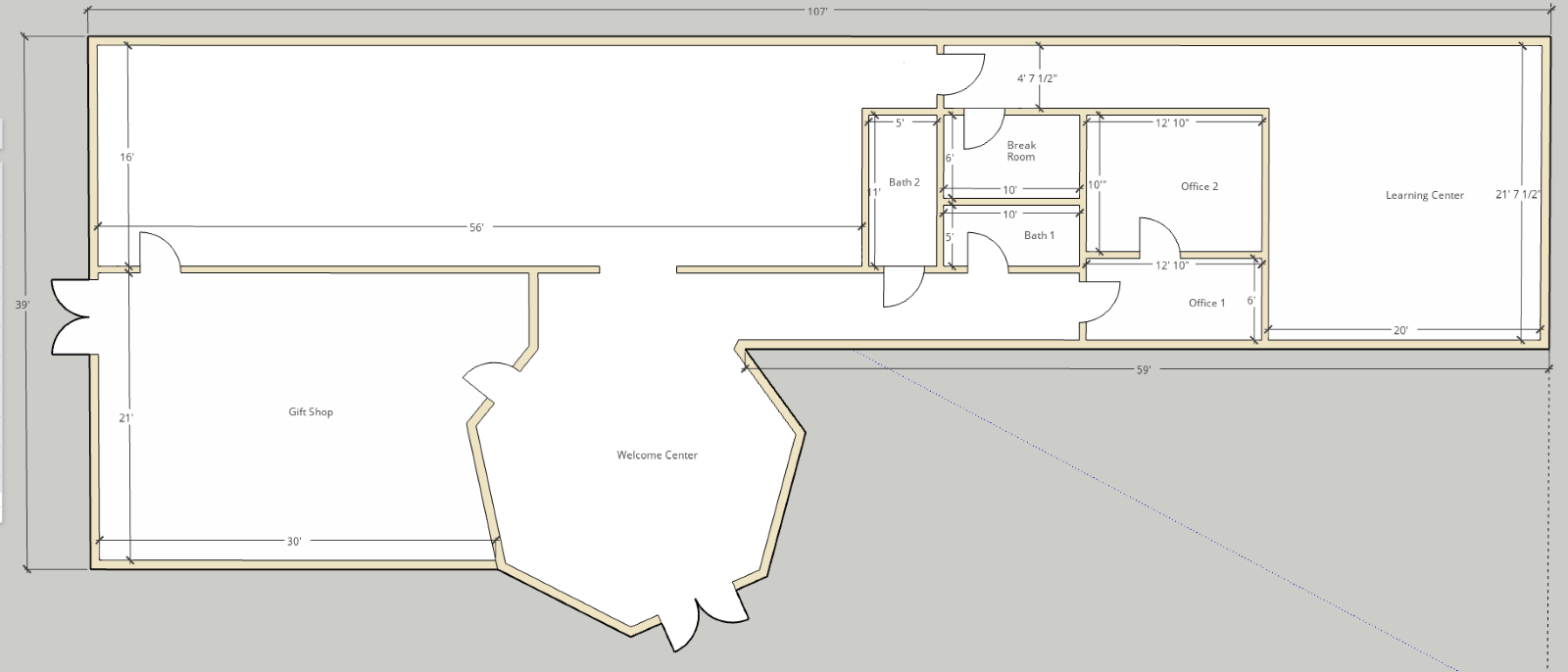 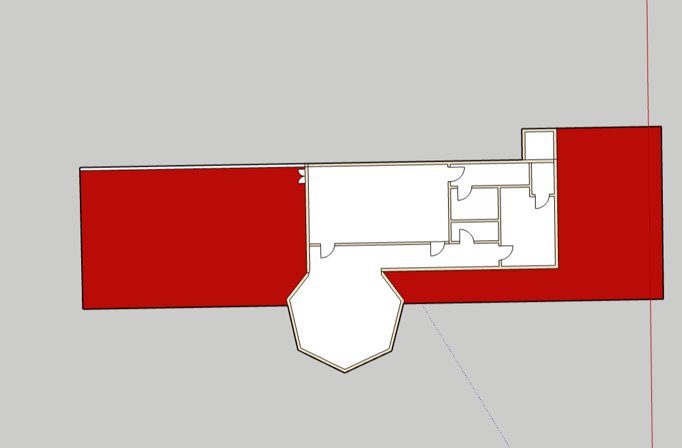 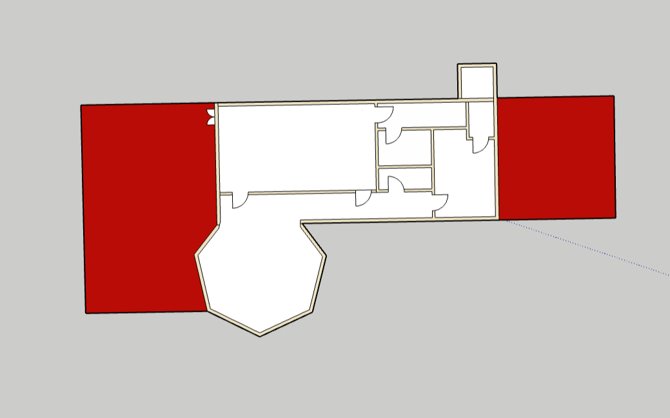 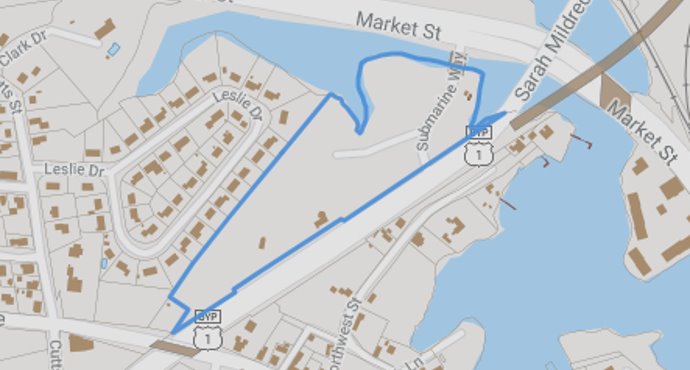 Existing building located 
      very close to Route 1
Zoned as Residential
State Land Use Designation
Restricted based on 
      current layout of lot use
Submarine Location
Parking lot/existing structures
Recent drainage work not to be altered
Wetland zone restrictions
Concept 1
Potential for unique viewing experience 
New roof structure
Concept 2
Roof structure stays the same
Will need roof cricket for runoff
Building Elevations
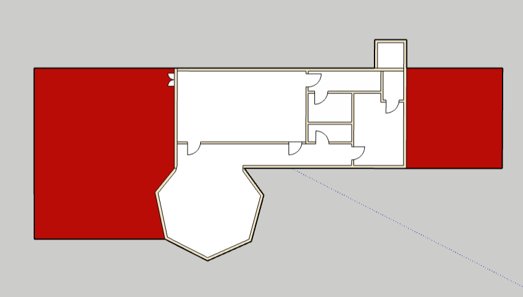 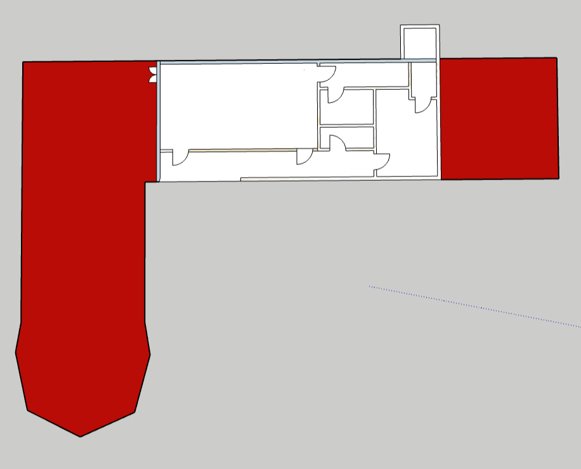 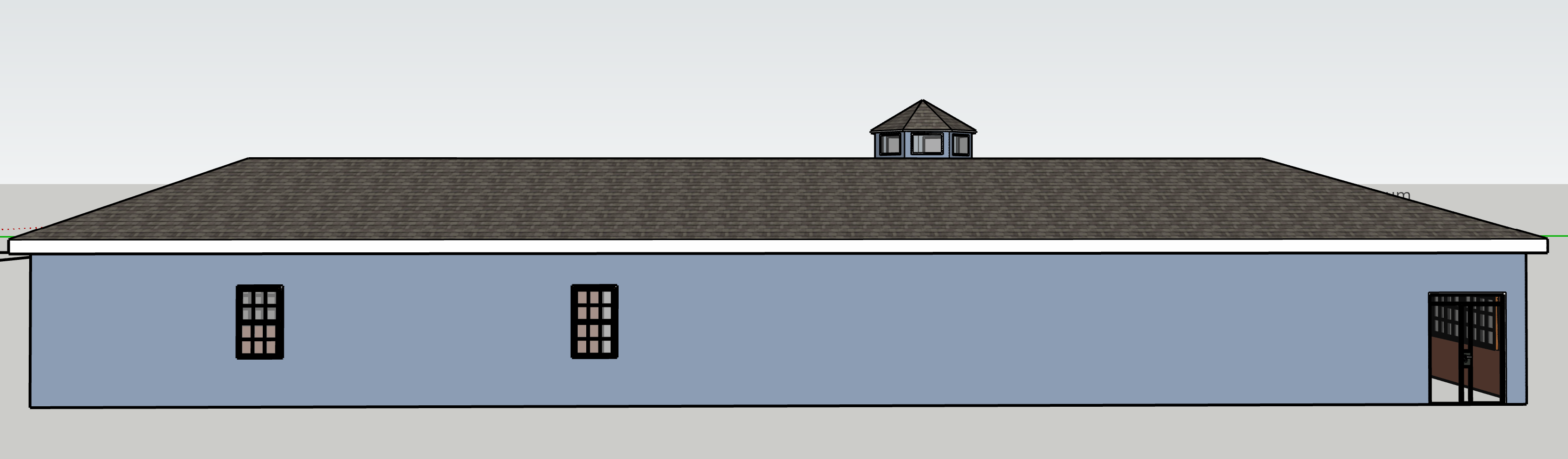 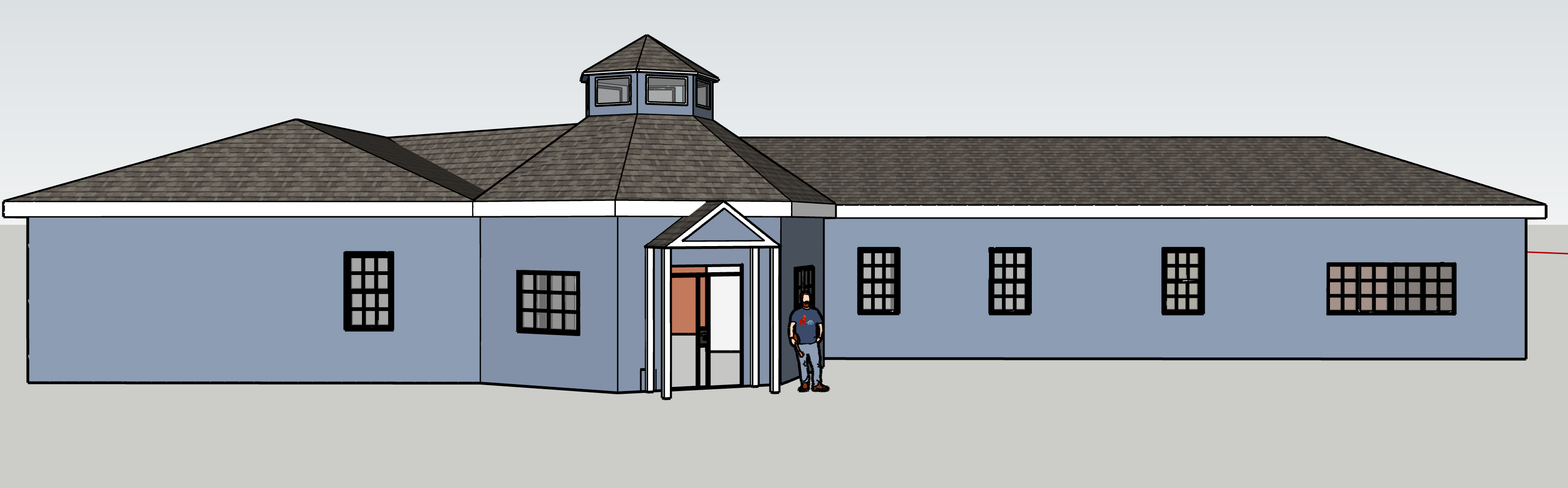 Final Floor Plan
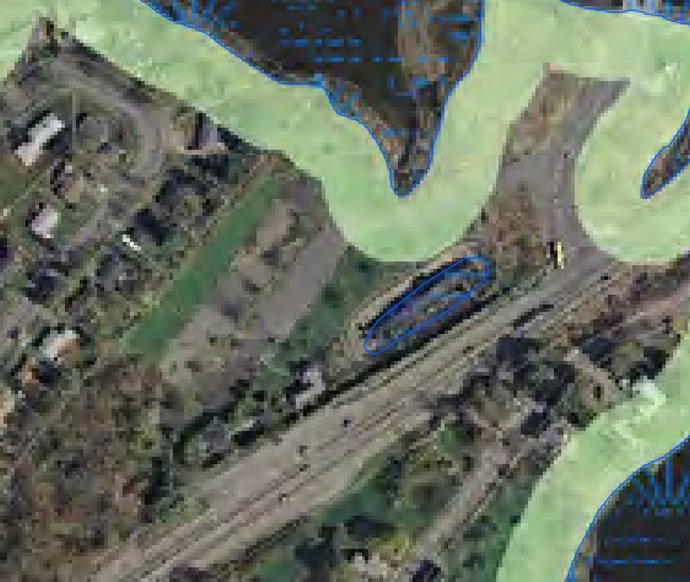 Parking Lot Elevation
Route 1 By-pass Elevation
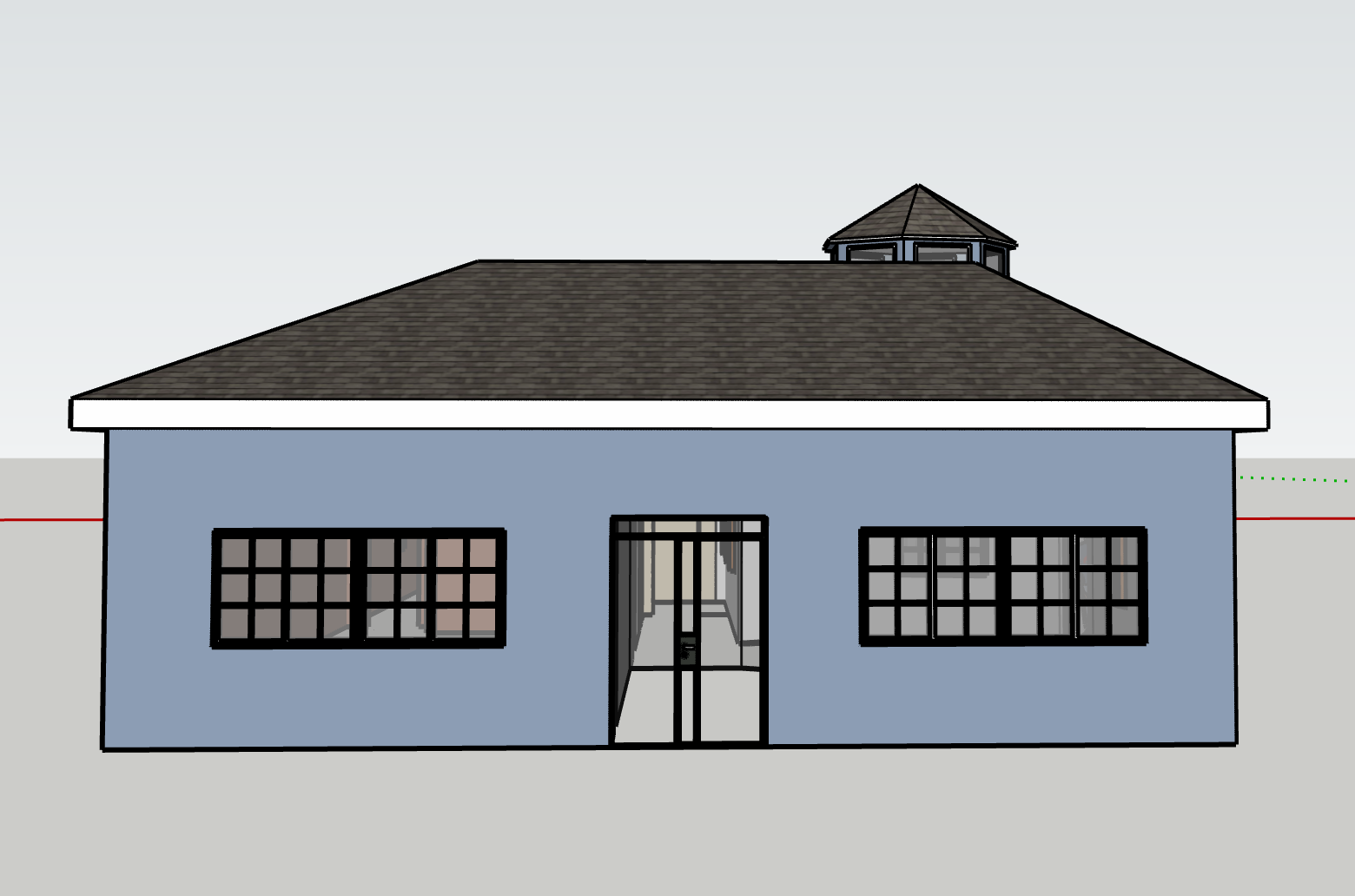 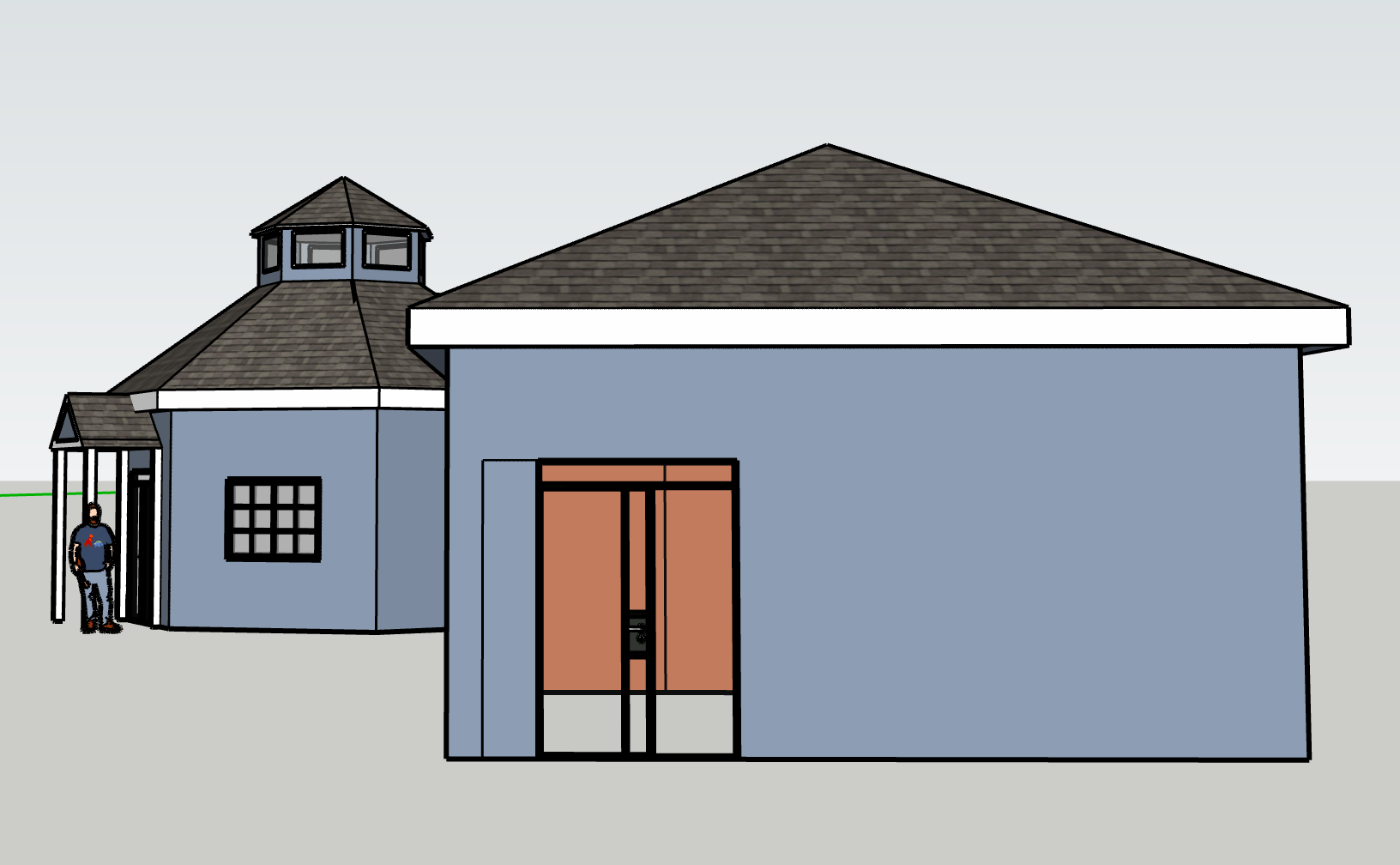 Concept 3
Preserves distinct lighthouse look
Additional cost to move structure
Concept 4
Takes advantage of available space on site
Will need roof cricket for runoff
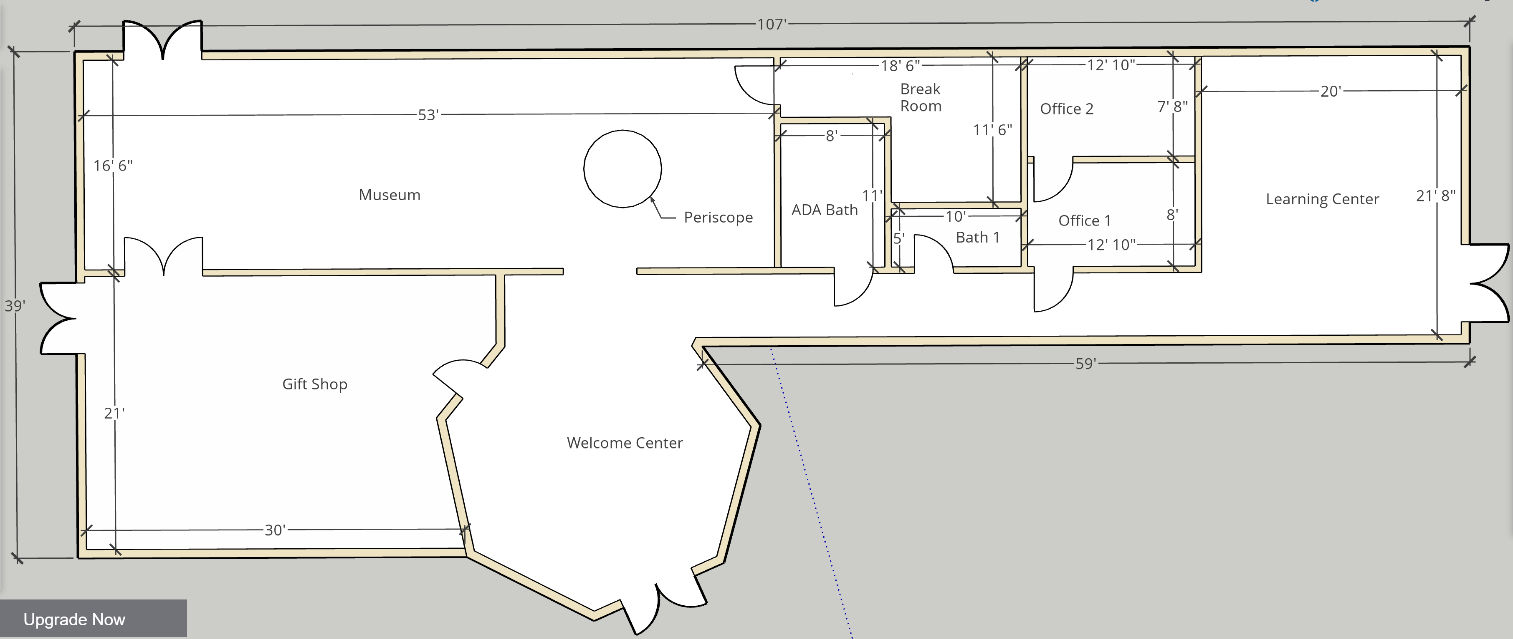 Cost Estimate
Acknowledgments
Front Elevation
Back Elevation
Proposed Demolition and Site Plan
Patricia Violette, Executive Director/Curator (Project Sponsor)
Kenneth Flesher, PE Civil Engineer (Project Faculty Advisor)
Portsmouth Submarine Memorial Association Board
The Albacore Museum gave us a budget of $800,000
Cost estimate came out to $723,300.00
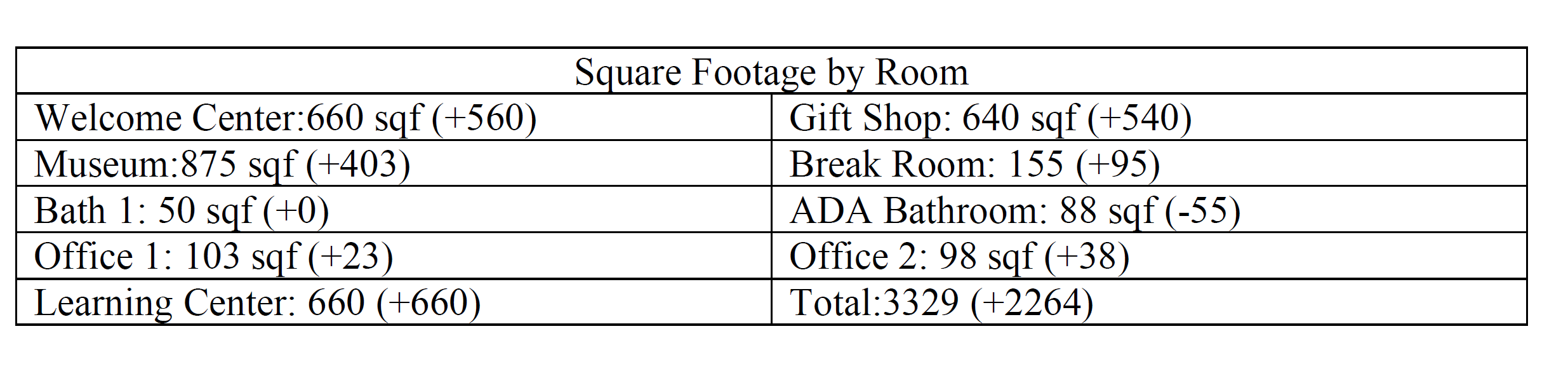 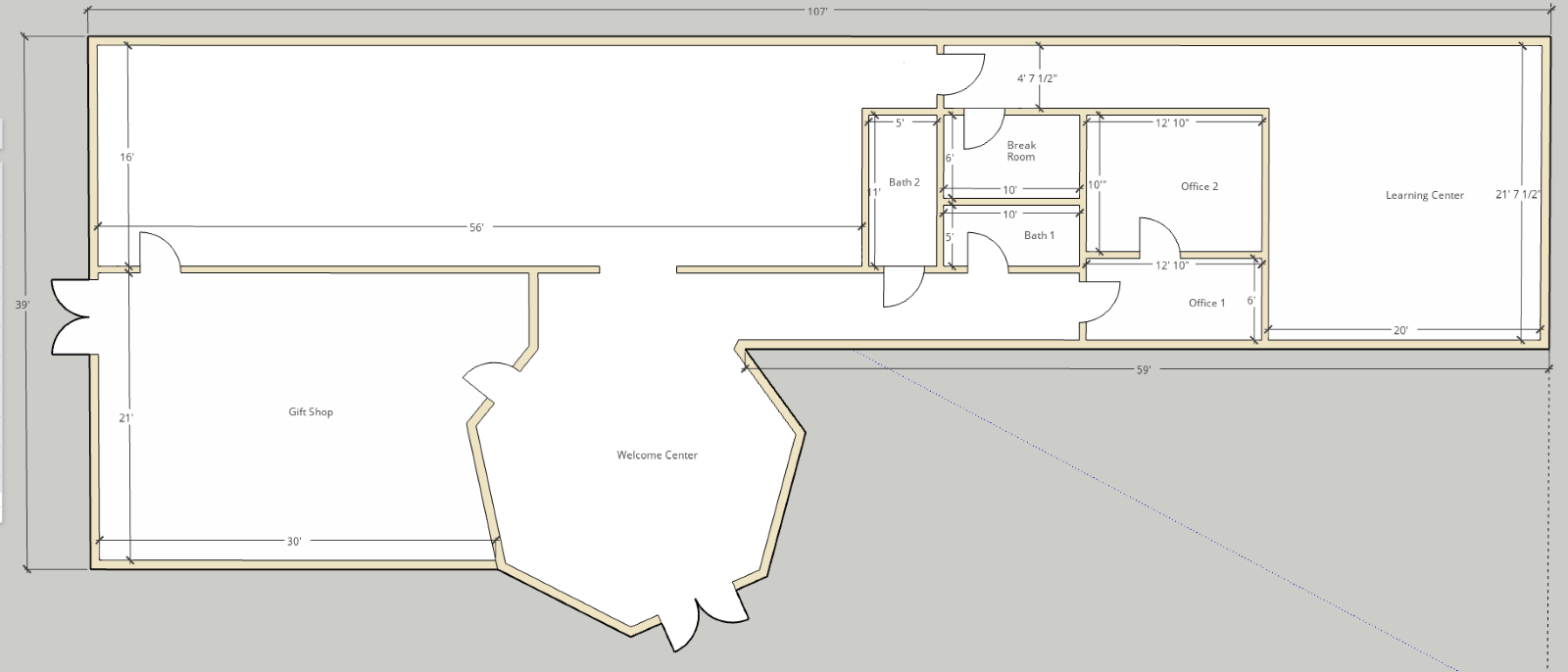 Demolition Plan
Site Plan
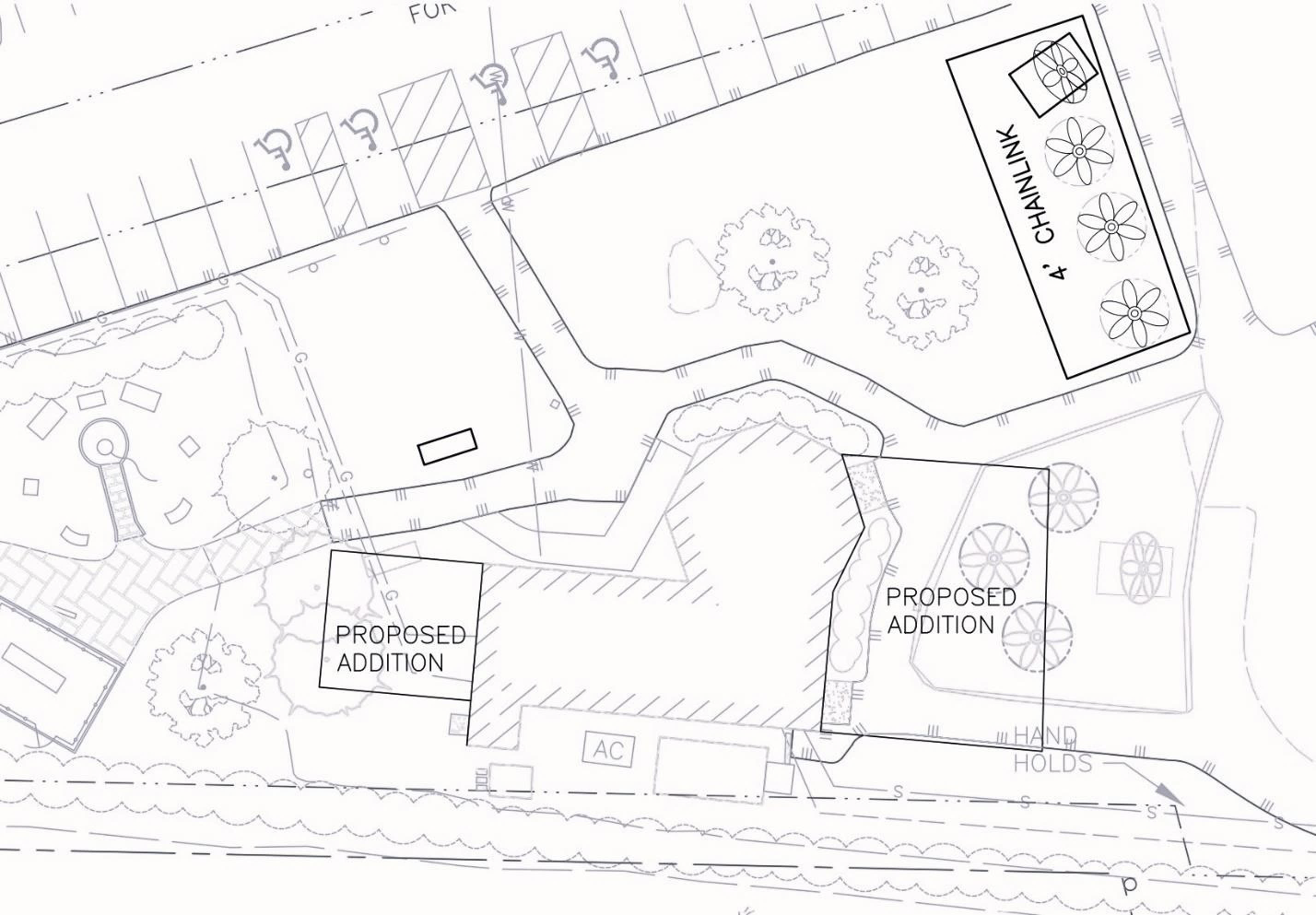 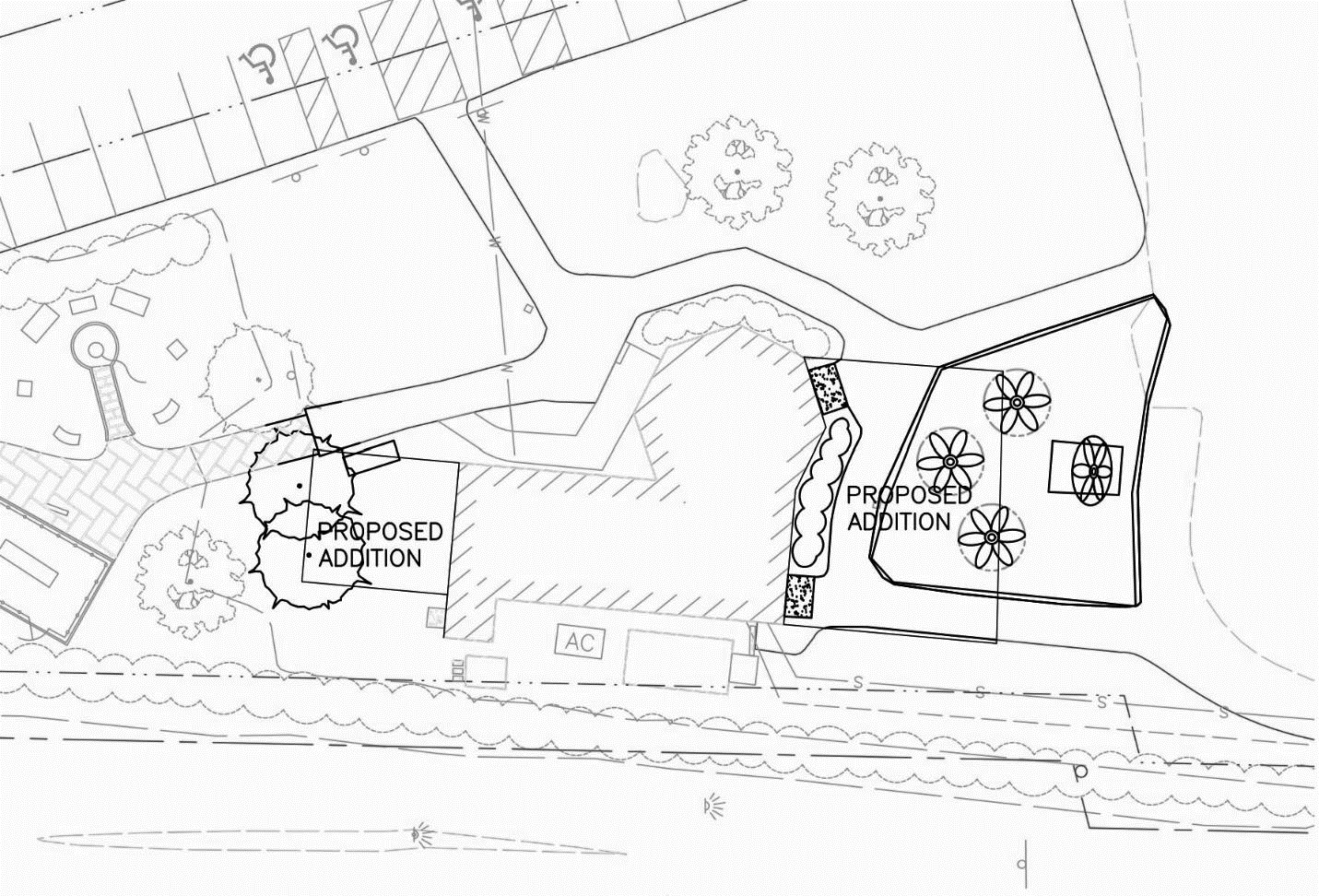 Proposed New Location of Propeller Field
Propeller Field –
To Be Moved
Proposed New Location of
Escape Pod Artifacts
Escape Pod – To Be Moved
References
John Chagnon, Ambit Engineering
City of Portsmouth Building Codes
Shanti Wolph, Chief Building Inspector of Portsmouth
Felix DeVito, Registered Architect
Chip Dean, Axis Construction Corp.
Albacore Presentation and Report by Ryan Murphy, Emily Frazzoni, and Aaron Wolfson-Slepian, 2016-2017
Proposed changes to the existing site
Proposed site after construction